OCR GCSE (9–1) in Computer Science (J277)
Searching Algorithms
This pack is intended for students to use once they have covered the GCSE content, either in preparation for their L1 & L2 exam, or more likely alongside year 2 of the course to improve fluency, recall and pace on GCSE topics. It could be used as lesson starters, or supplied to students for independent use.
What does a linear search do?

What is the difference between a binary and linear search?

Which type of search is the quickest?
Learn about searching algorithms.
Learn about searching algorithms.
Compare the two types of searches.
Understand what the two types of search are.
State how to complete a binary search.
Searching
2 types:
Linear
Binary

Linear search searches the whole list until the target is found. 

Binary search searches half the list.
Searching
Showing a linear search. 

Target is 12.
Searching
Showing a linear search. 

Target is 12.
Searching
Showing a linear search. 

Target is 12.
Searching
Showing a linear search. 

Target is 12.
Searching
Showing a linear search. 

Target is 12.
Searching
Showing a linear search. 

Target is 12.
Searching
Showing a linear search. 

Target is 12.

2		12
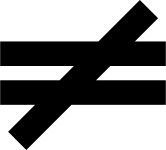 Searching
Showing a linear search. 

Target is 12.

2		12
3		12
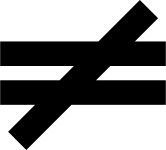 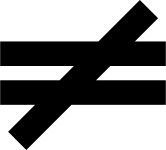 Searching
Showing a linear search. 

Target is 12.

2		12
3		12
5		12
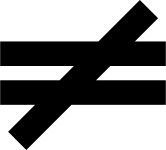 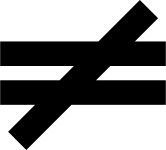 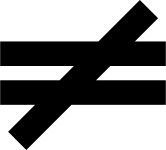 Searching
Showing a linear search. 

Target is 12.

2		12
3		12
5		12
7		12
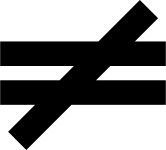 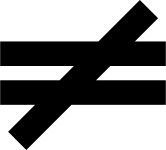 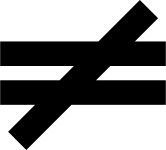 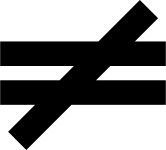 Searching
Showing a linear search. 

Target is 12.

2		12
3		12
5		12
7		12
12 	=	12
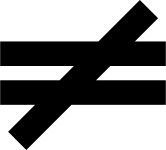 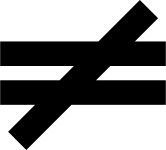 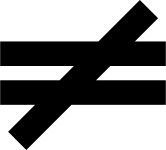 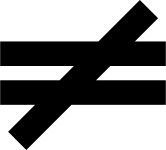 You Try
Complete a linear search on the data below. 
Target is 47.
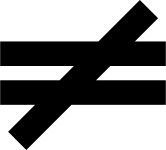 Searching
What is the only type of search that can be completed on the list below?

How do you know this?
Searching
Linear search. 

The list is unsorted. Binary search only works on a sorted list.
Searching
Binary search divides the list into 2. 

It then divides it again, and again, and again until it finds the target. 

It only looks at the part of the list that the target can be in. 

The list must be sorted!
Searching
Can binary search work on the list below?


Why or why not?
Searching
No. 

Not a sorted list – i.e. not in order.
Searching
Sorted or unsorted?
Searching
Sorted or unsorted?




So binary search can work on this right?
Binary Search
Sorted list. 

Target is 5.
Binary Search
Sorted list. 

Target is 5. 


5 < 7 so this means the number is in the first half of the list. 

List is divided in half.
Binary Search
Sorted list. 

Target is 5. 


Half again…
Binary Search
Sorted list. 

Target is 5. 


And again…
Binary Search
Sorted list. 

Target is 5. 


Target is found. 

What is the benefit of using this search over linear searching?
Binary Search
Sorted list. 

Target is 5. 


Only searches half the list. 

Less time – especially on HUGE lists!
Binary Search
Show the steps of a binary search on the list below.
Binary Search
Show the steps of a binary search on the list below.
Binary Search
A binary search is considered to be more efficient than a linear search. 

What does efficient mean?

Why might it be more efficient than linear search.
Binary Search
Efficient means working quicker and using less time or energy. 

Binary search cuts out half the list. On large lists this reduces the amount of steps that need to be taken to complete the search.
Compare
Compare the number of steps taken if both a binary and linear search is completed on the list below.
Compare
Binary takes 3 steps. 

Linear takes 7 steps.